Школьный методический конкурс компьютерных образовательных продуктов педагогов «Мозаика презентаций»
Ребусы
по
информатике 
и 
Математике

Шиянова Любовь Борисовна
МАОУ СОШ №44 г.Реж 2017
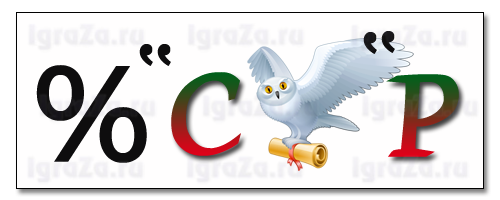 процессор
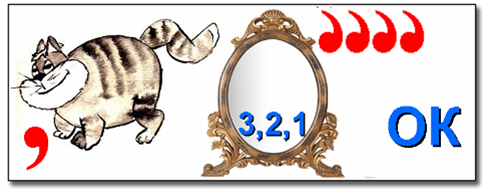 отрезок
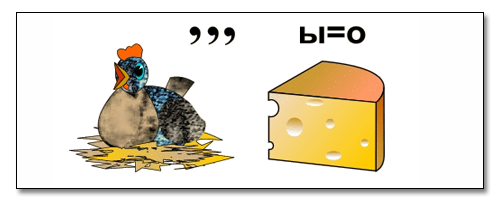 курсор
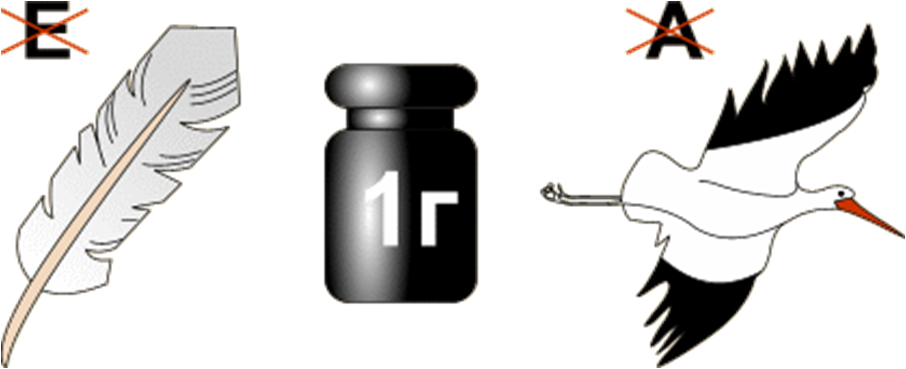 программист
,
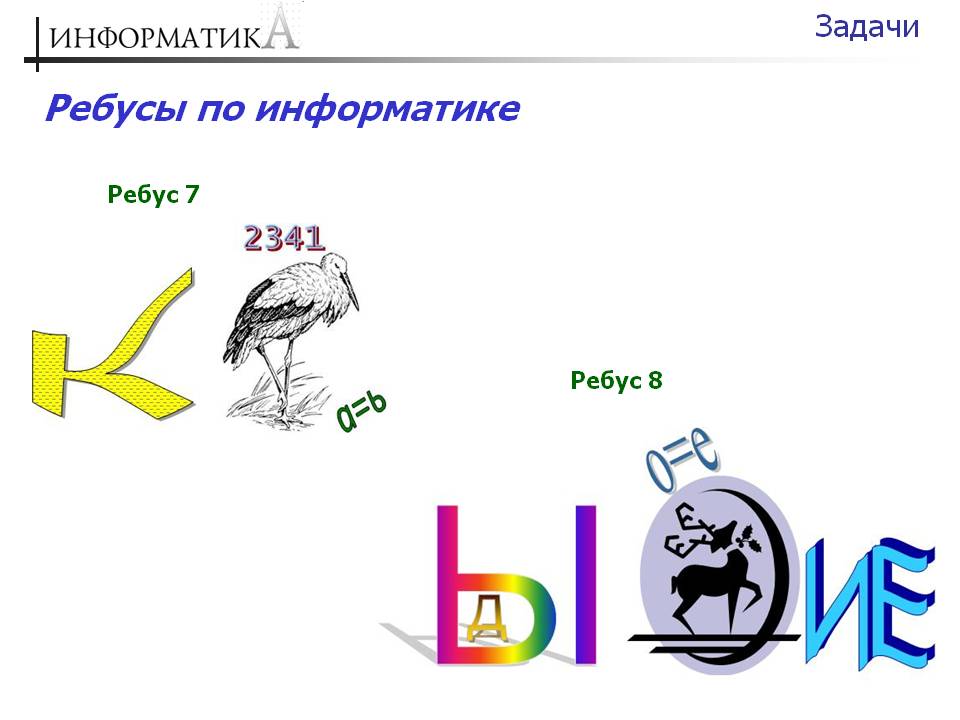 выделение
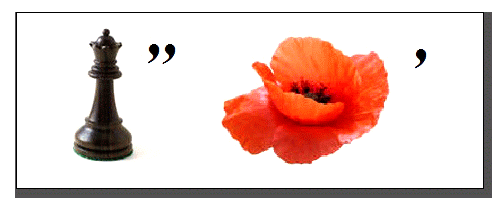 Ферма
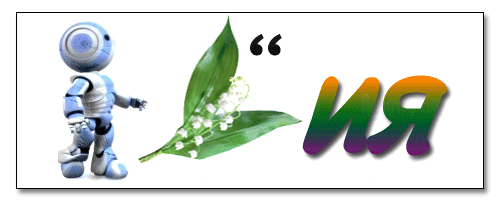 роботландия
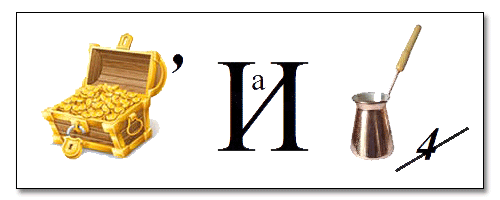 клавиатура
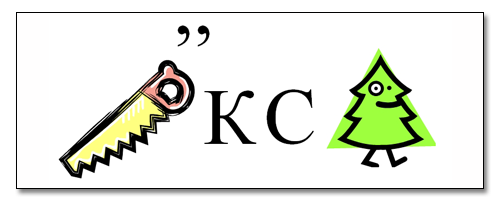 пиксель
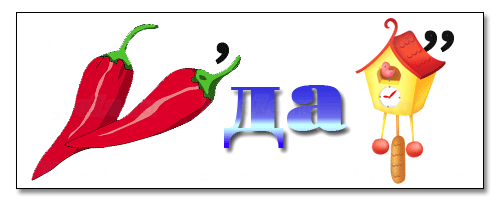 передача
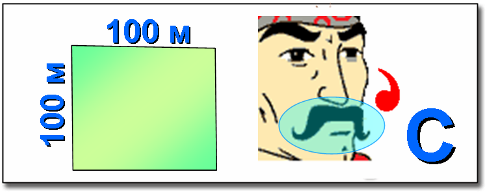 Гаусс
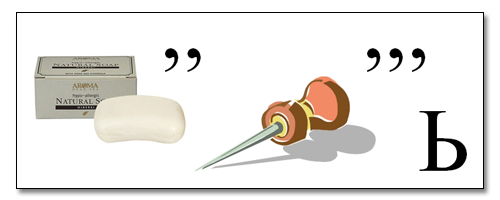 мышь
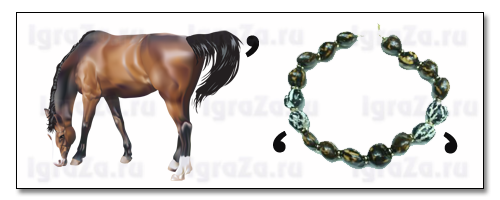 конус
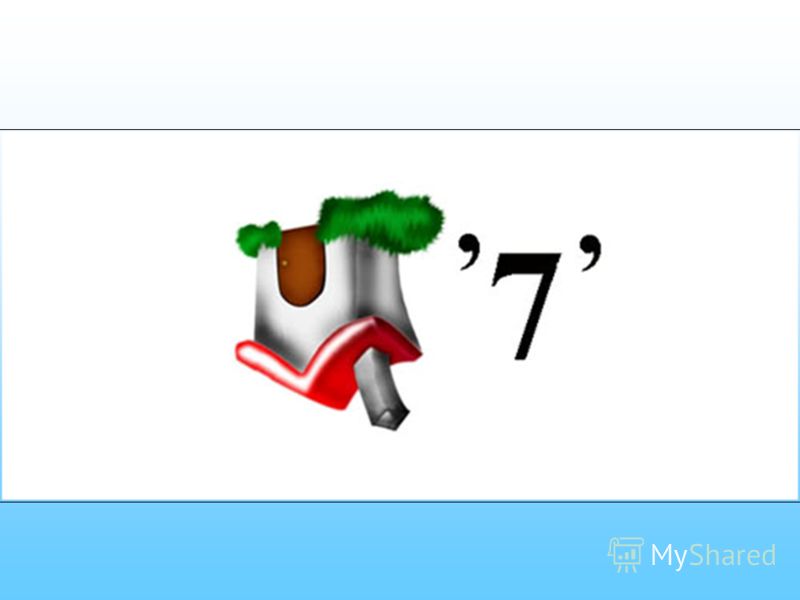 модем
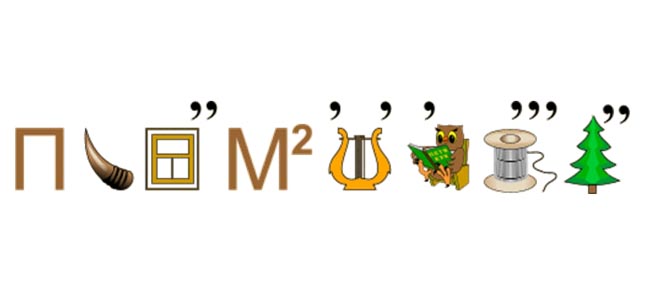 программирование
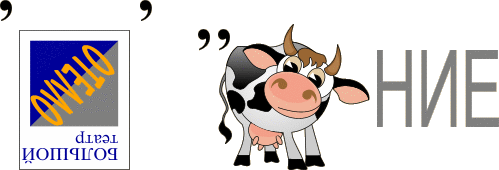 шифрование
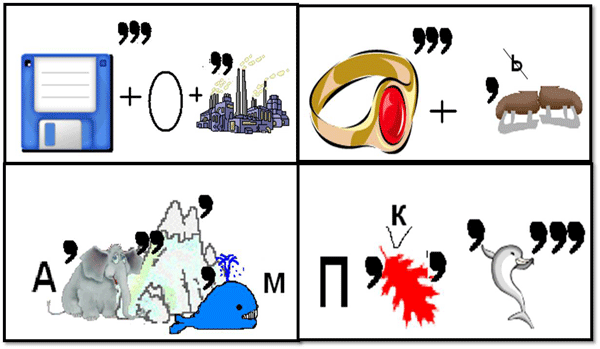 дисковод
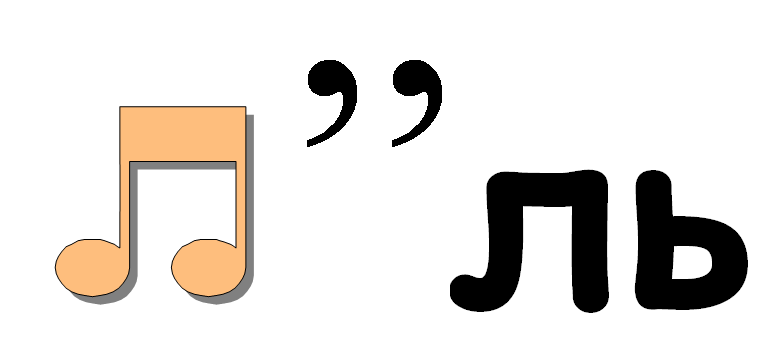 ноль
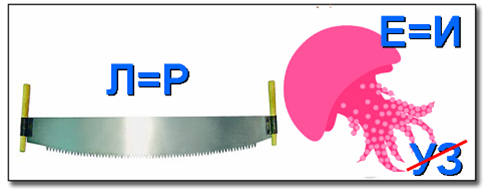 пирамида
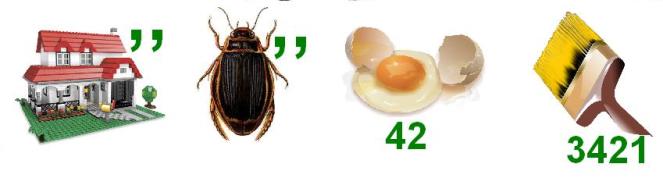 джойстик
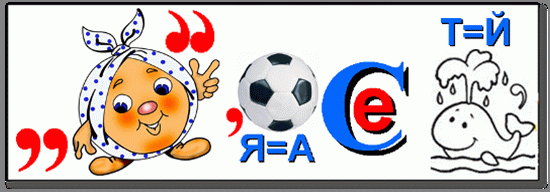 Лобачевский
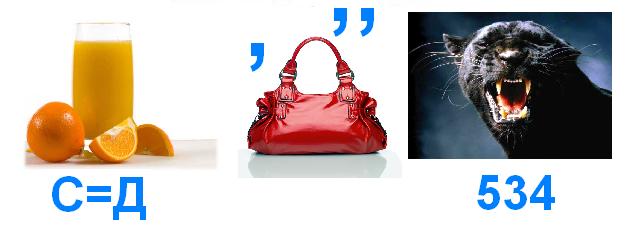 документ
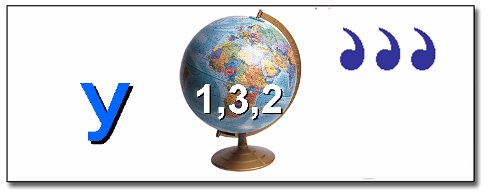 угол
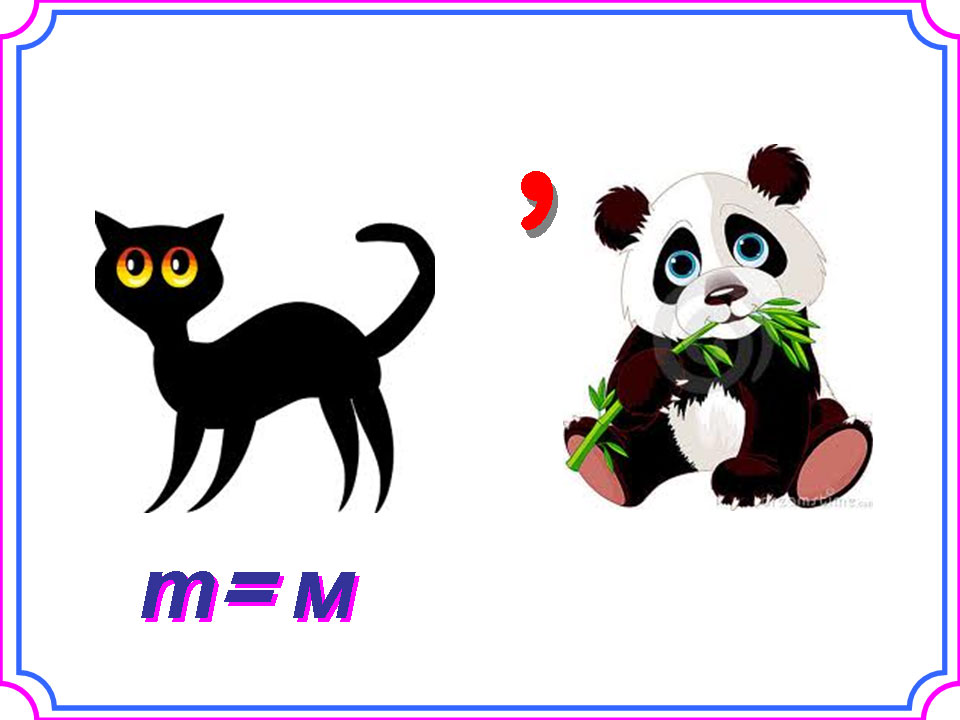 команда
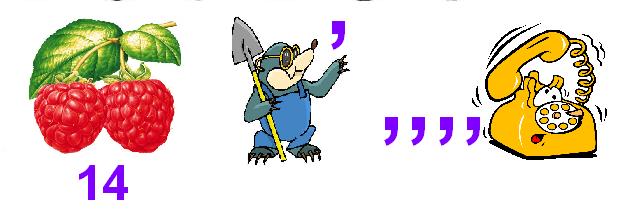 микрофон
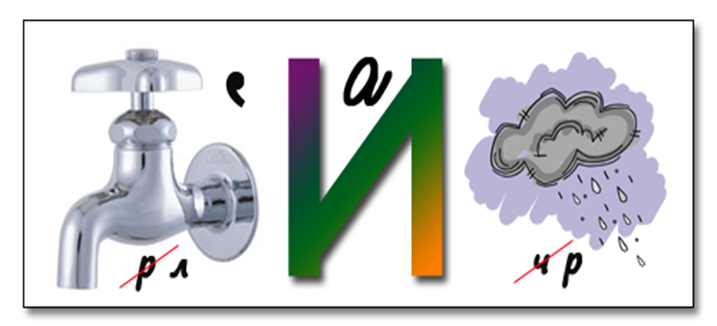 клавиатура
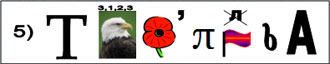 Теорема Пифагора
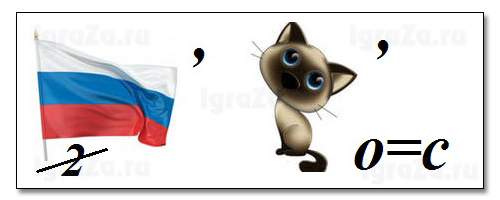 факс
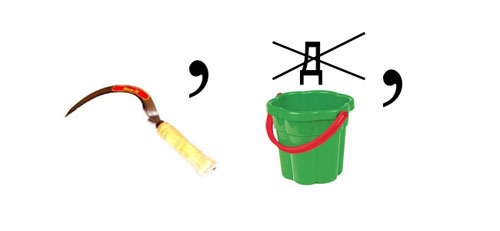 сервер
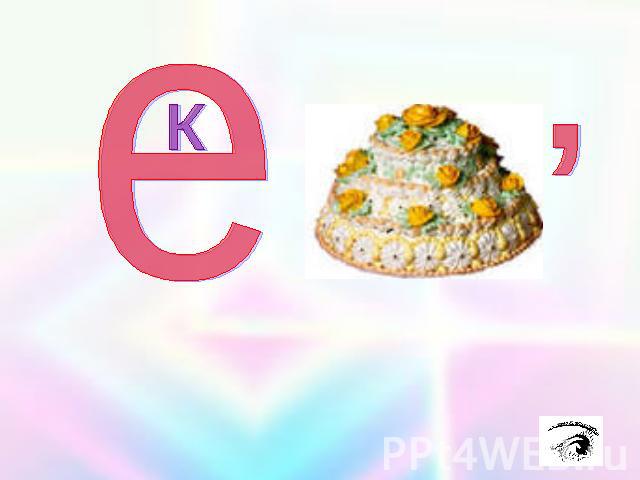 вектор
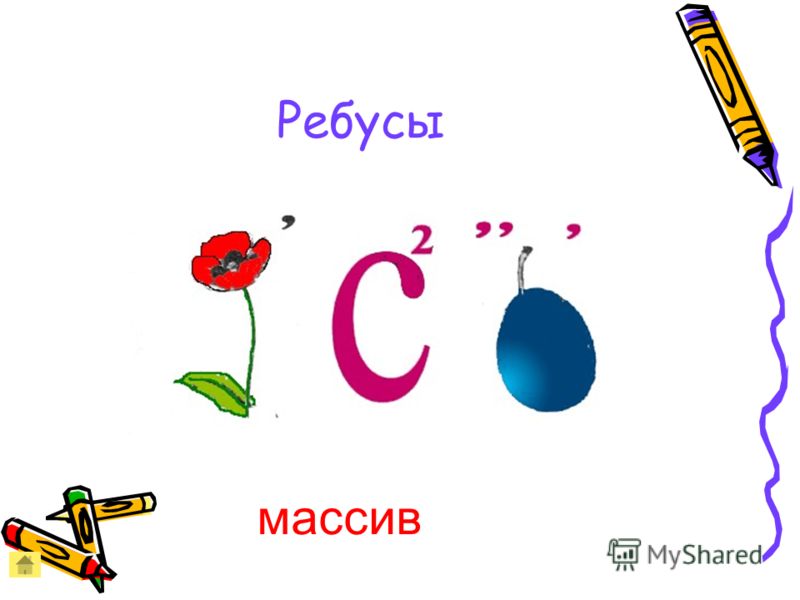 массив
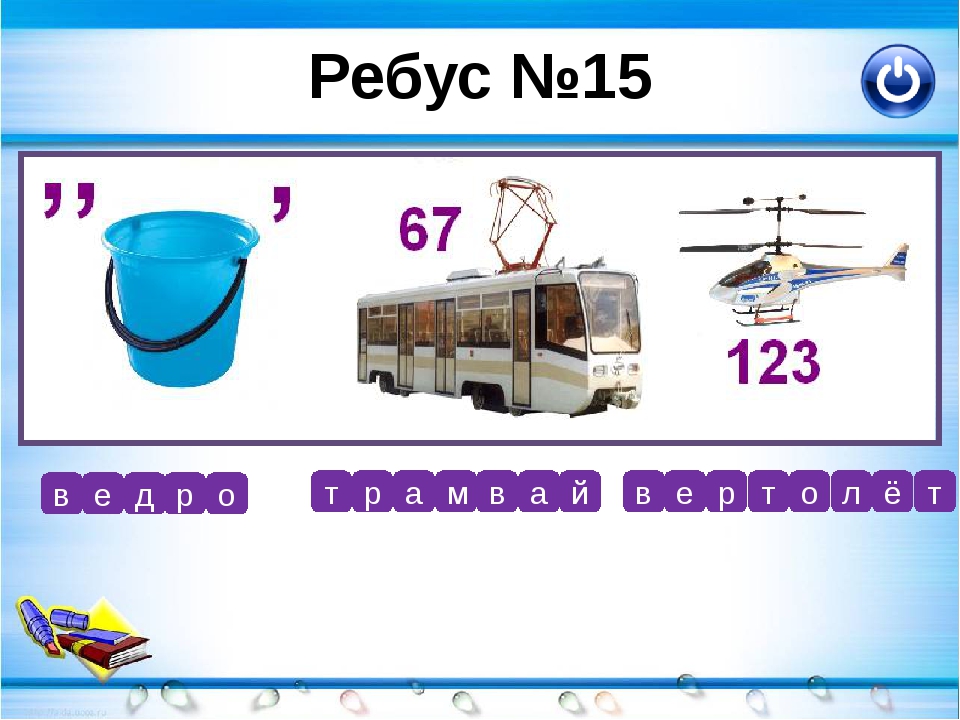 драйвер
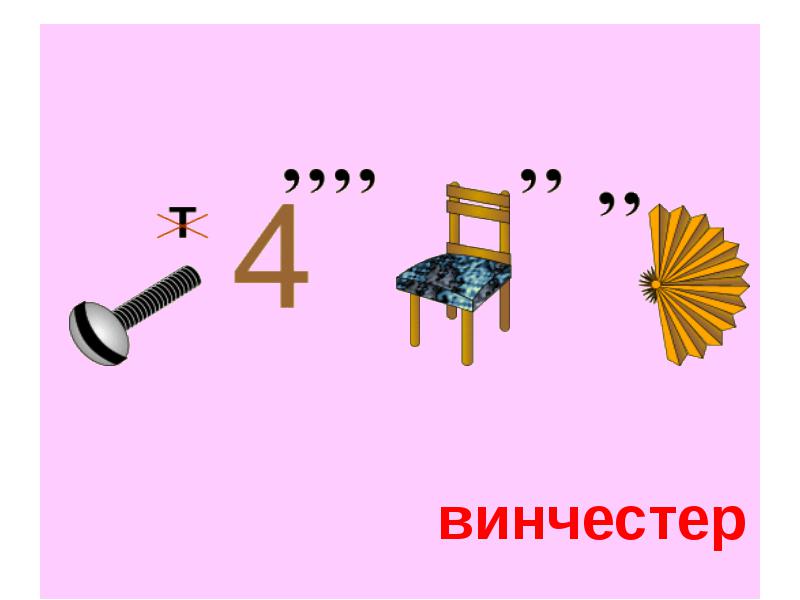 винчестер
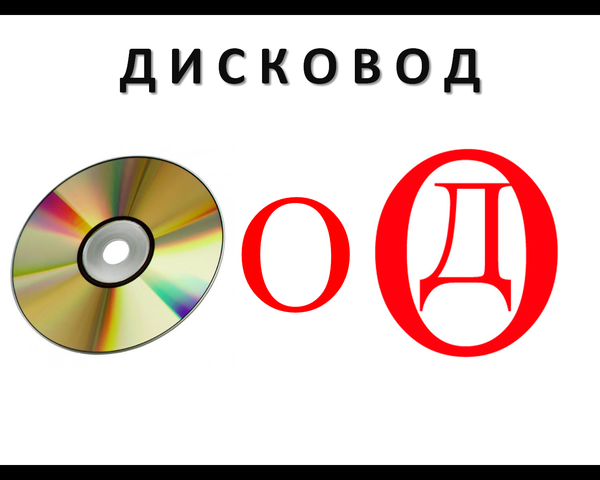 дисковод
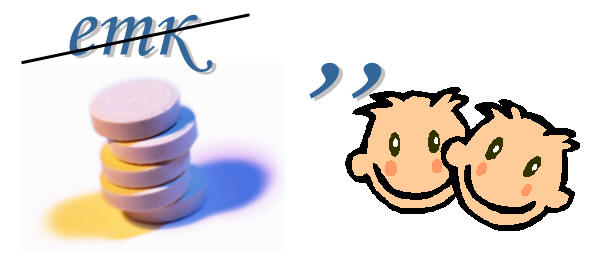 таблица
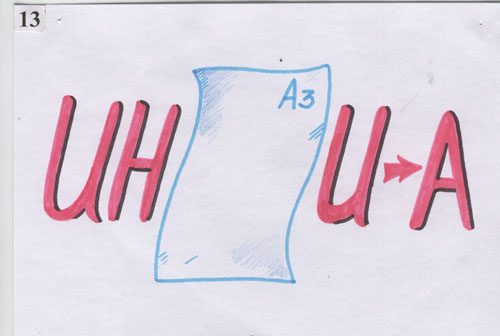 информатика